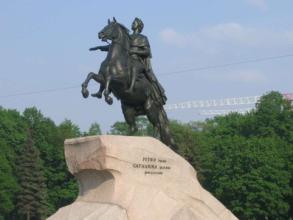 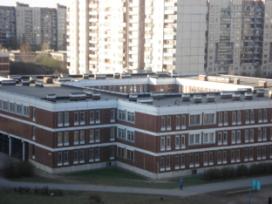 Санкт-Петербург
Фрунзенский район
ГОУ СОШ №603
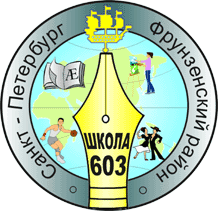 «Эволюция темы свободы и рабства в творчестве А.С.Пушкина»
Презентация к уроку литературы в 10-м классе
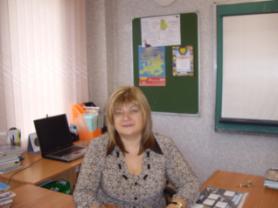 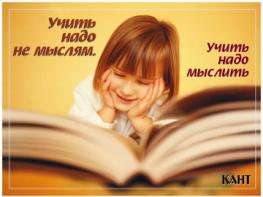 Автор – 
Лобанова Марина Петровна, учитель литературы
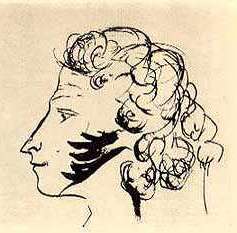 И долго буду тем любезен я народу,
Что чувства добрые я лирой пробуждал,
Что в мой жестокий век восславил я свободу…
			А.С.Пушкин
Эволюция темы свободы и рабства в творчестве А.С.Пушкина
Автор презентации – 
Лобанова Марина Петровна, учитель ГОУ СОШ № 603. Санкт-Петербург. 2010 год
развитие, процесс изменения кого-чего-нибудь от одного состояния к другому
Эволюция -
Лирика -
один из трёх родов художеств. литературы, в пределах которого мироотношение автора (или персонажа) раскрывается как непосредственное выражение, излияние его чувств, мыслей, впечатлений, настроений, желаний и пр. В лирическом образе через крупицу живого чувства (мысли, переживания) поэта выражает себя всё извечное бытие, глубинные социально-политические и духовно-исторические конфликты, напряжённые философские и гражданские искания.
Вывод:  Цель урока – рассмотреть развитие, процесс изменения отношения Пушкина к свободе и рабству  на протяжении всей его творческой жизни.
Синонимы, лексическое значение
Ассоциации и/или символы
Несвобода, неволя, кабала, зависимость, подвластность, подчинение, плен, подчиненность
Тюрьма, кандалы, узник, темница, тирания…
Рабство
Воля, вольность, независимость
Небо, воздух, море, корабль, птица…
Свобода
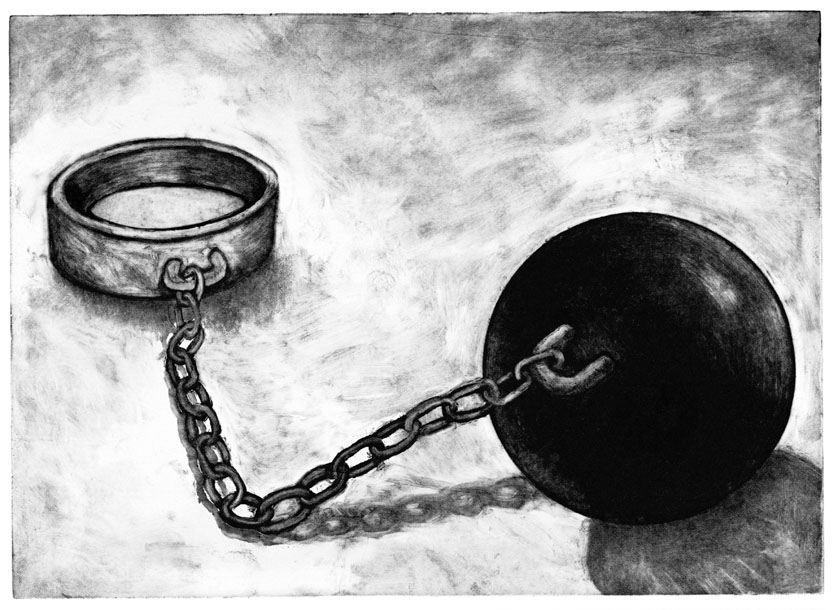 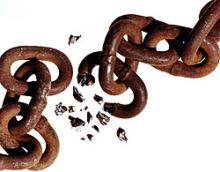 «Нарушение закона гибельно для государства и для Свободы. Подлинная свобода возможна при верховенстве законов и над властителем, и над народом».
 Классицистический идеал Просвещения.
«Хочу воспеть Свободу миру,
На тронах поразить порок»
Тирания
1817
Петербургский период
Ода
Жанр 18 века
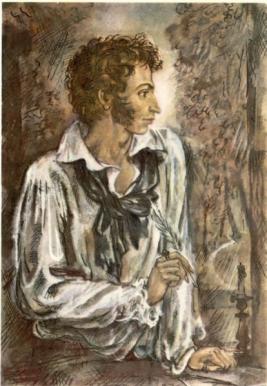 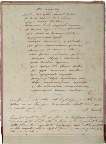 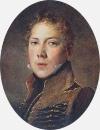 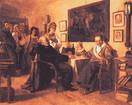 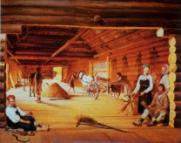 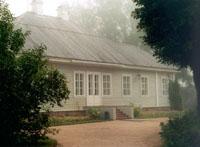 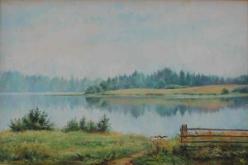 УЗНИК 
Сижу за решеткой в темнице сырой. Вскормленный в неволе орел молодой, 
Мой грустный товарищ, махая крылом, Кровавую пищу клюет под окном,
 Клюет, и бросает, и смотрит в окно, 
Как будто со мною задумал одно; 
Зовет меня взглядом и криком своим 
И вымолвить хочет: "Давай улетим! 
Мы вольные птицы; пора, брат, пора! 
Туда, где за тучей белеет гора, 
Туда, где синеют морские края, 
Туда, где гуляем лишь ветер... да я!..
1822
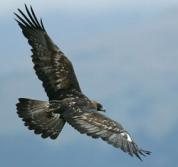 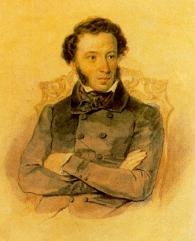 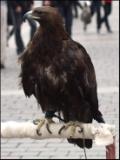 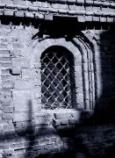 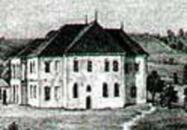 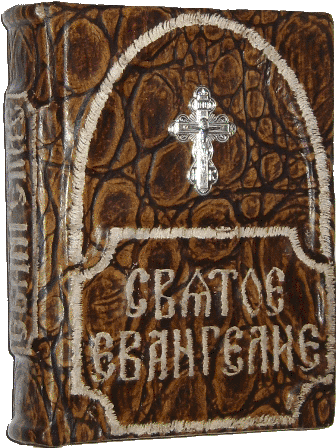 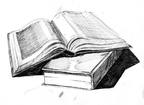 « Он начал говорить притчею: вышел сеятель сеять семя свое, и когда он сеял, иное упало при дороге и было потоптано, и птицы небесные поклевали его; а иное упало на камень и, взойдя, засохло, потому что не имело влаги; а иное упало между тернием, и выросло терние и заглушило его; а иное упало на добрую землю и, взойдя, принесло плод сторичный. Сказав сие, возгласил: кто имеет уши слышать, да слышит!»
			(Евангелие от Луки)
«На днях я закаялся и, смотря и на Запад Европы, и вокруг себя, обратился к Евангелию и произнес сию притчу в подражание басни Иисусовой».
		 (Из письма Пушкина)
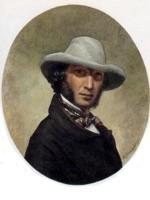 Изыде сеятель сеяти семена свои

Свободы сеятель пустынный,Я вышел рано, до звезды;Рукою чистой и безвиннойВ порабощенные браздыБросал живительное семя –Но потерял я только время,Благие мысли и труды…Паситесь, мирные народы!Вас не разбудит чести клич.К чему стадам дары свободы?Их должно резать или стричь.Наследство их из рода в родыЯрмо с гремушками да бич.
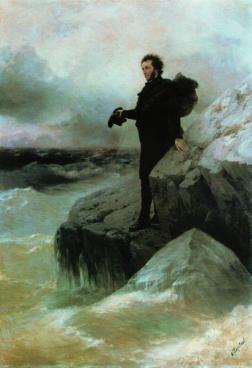 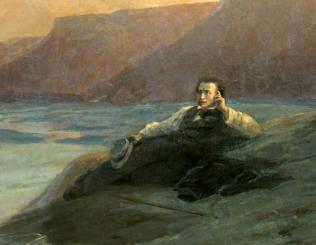 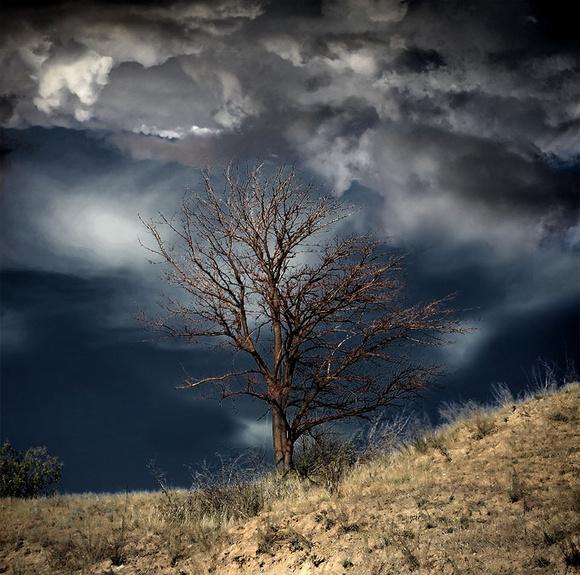 АНЧАР 
В пустыне чахлой и скупой,
 На почве, зноем раскаленной,
 Анчар, как грозный часовой, 
Стоит — один во всей вселенной...

К нему и птица не летит
 И тигр нейдет — лишь вихорь черный
 На древо смерти набежит
 И мчится прочь, уже тлетворный…

. Но человека человек 
Послал к анчару властным взглядом:
 И тот послушно в путь потек 
И к утру возвратился с ядом. 

Принес он смертную смолу
 Да ветвь с увядшими листами, 
И пот по бледному челу 
Струился хладными ручьями;

 Принес — и ослабел и лег
 Под сводом шалаша на лыки, 
И умер бедный раб у ног 
Непобедимого владыки. 

А князь тем ядом напитал 
Свои послушливые стрелы
 И с ними гибель разослал
 К соседям в чуждые пределы.

 * Древо яда.
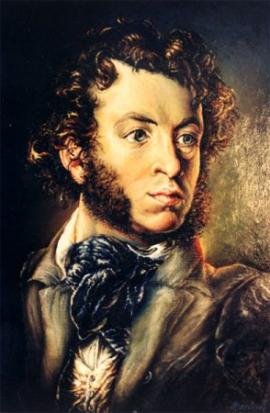 «Раб — не только жертва, но и распространитель зла. Пушкин подчеркивает это, характеризуя одинаковыми словами раба и стрелы, с помощью которых князь разослал гибель в чужие страны: раб «послушно в путь потек», князь разослал «послушливые стрелы». Покорность раба превращает его не только в жертву, но и в соучастника зла. 
	…«Анчар» — одно из самых мрачных стихотворений Пушкина, но и оно несет в себе надежду на возможность света». (Из статьи Ю.Лотмана)
Не дорого ценю я громкие права,От коих не одна кружится голова.Я не ропщу о том, что отказали богиМне в сладкой участи оспоривать налогиИли мешать царям друг с другом воевать;И мало горя мне, свободно ли печатьМорочит олухов, иль чуткая цензураВ журнальных замыслах стесняет балагура.Все это, видите ль, слова, слова, слова 1Иные, лучшие, мне дороги права;Иная, лучшая, потребна мне свобода:Зависеть от царя, зависеть от народа —Не все ли нам равно? Бог с ними.                НикомуОтчета не давать, себе лишь самомуСлужить и угождать; для власти, для ливреиНе гнуть ни совести, ни помыслов, ни шеи;По прихоти своей скитаться здесь и там,Дивясь божественным природы красотам,И пред созданьями искусств и вдохновеньяТрепеща радостно в восторгах умиленья.Вот счастье! вот права... 
1 Hamlet.
Из Пиндемонти
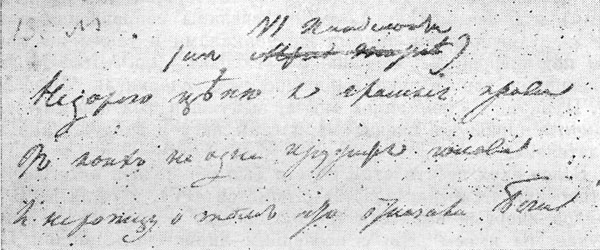 Религиозно-философская лирика
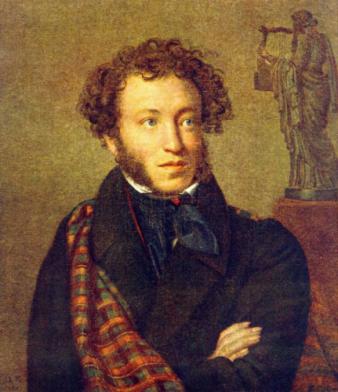 Эволюция темы свободы и рабства в творчестве А.С.Пушкина
Тема свободы и рабства – одна из ведущих тем в творчестве А.С.Пушкина. К ней он обращался на протяжении всей жизни, поэтому по стихам поэта можно проследить эволюцию его взглядов на свободу и рабство.
«Вольность» ------------------------------- (Из Пиндемонти)
    1817     Южная ссылка. Северная ссылка        1836
Петербург                                                                 Петербург

Ода – Послание -  Народная песня – Притча – Легенда – Религиозно-философская лирика
Осуждение тирании                    Осуждение мирской
			     власти


«Свобода мира»                          Личная свобода

     Государственный                             Нравственный
               закон                                         Божественный
			    закон
Идеал
    Законопослушное                           Гуманистическое
         государство	                         общество